Тема 2. Восточные славяне
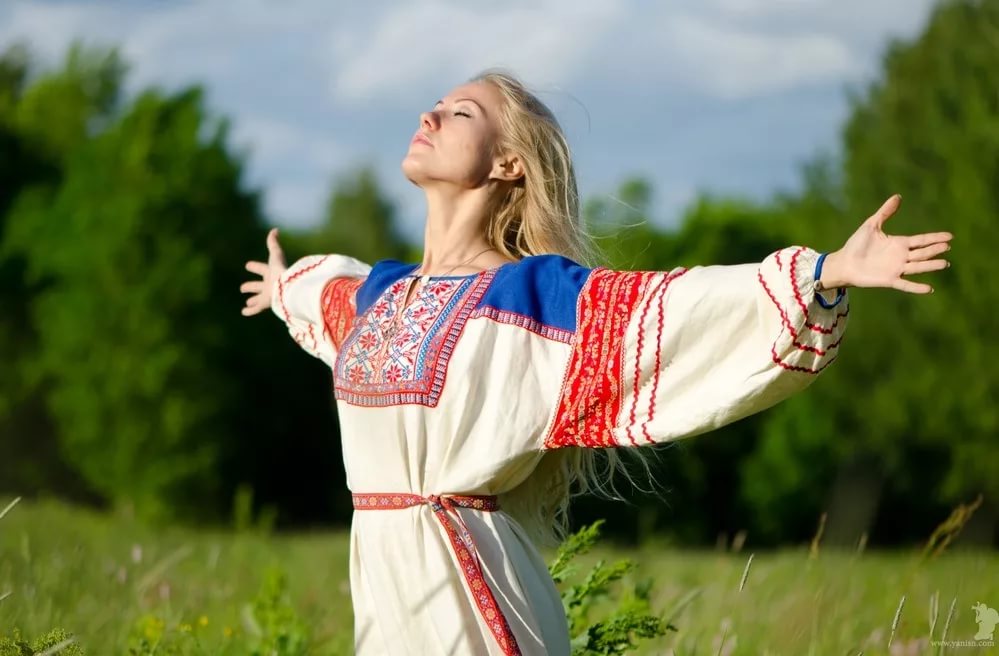 Кто такие славяне?
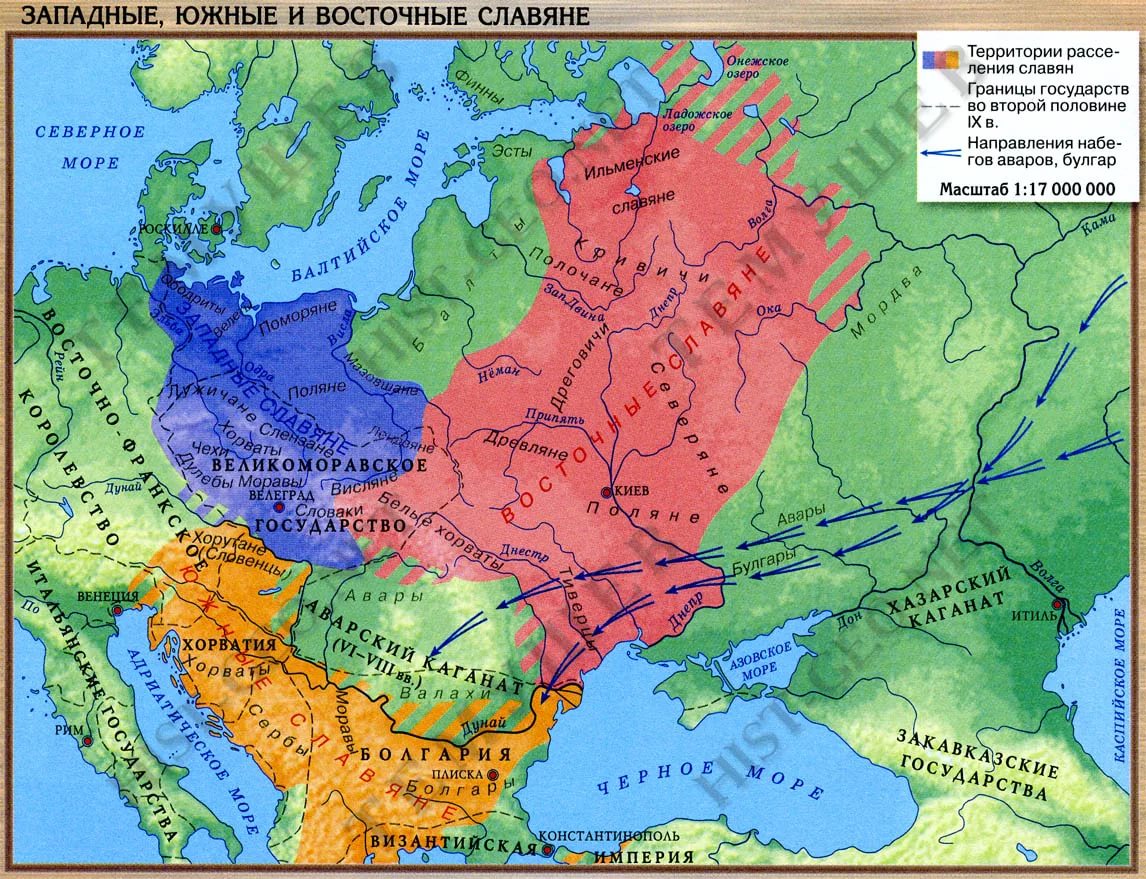 Восточные славяне
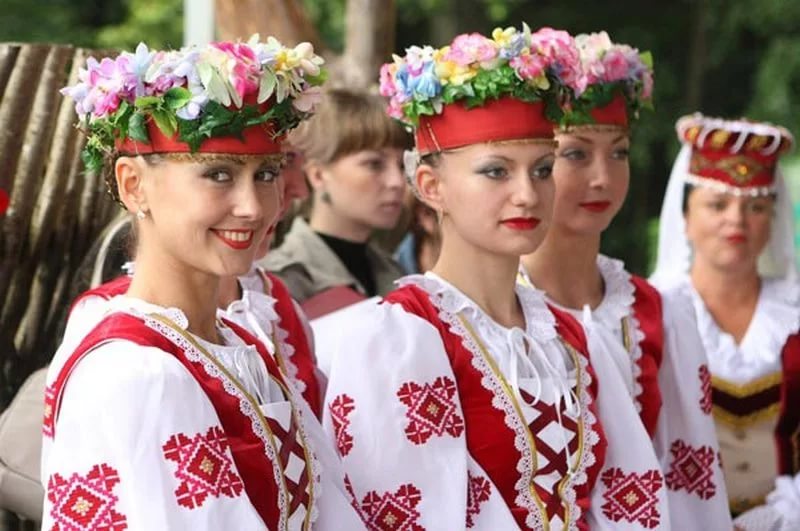 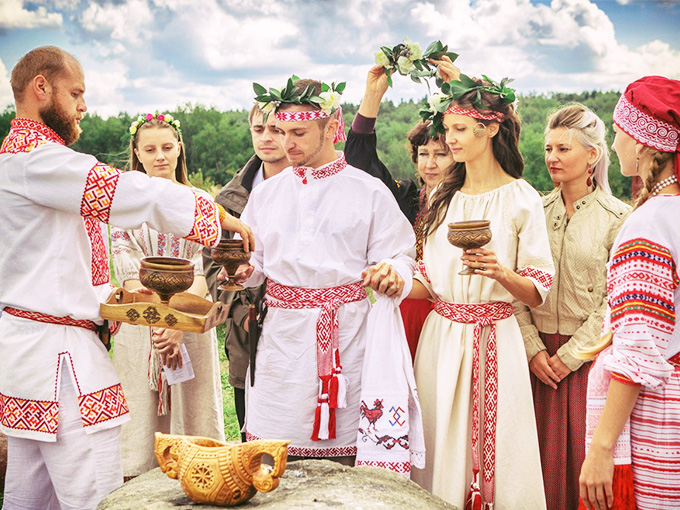 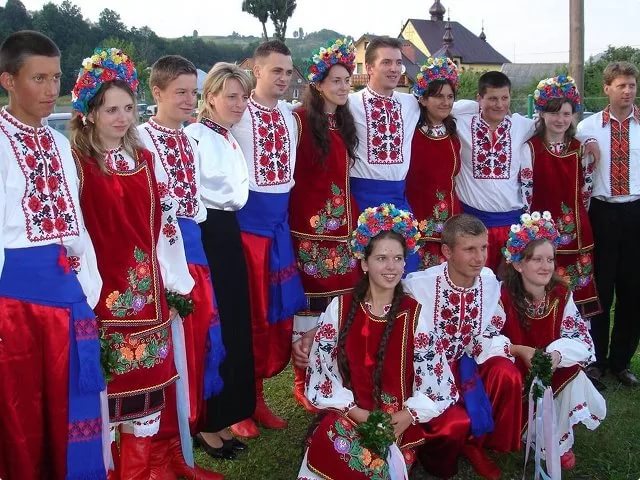 Белорусы
Русские
Украинцы
Откуда мы знаем историю восточных славян?
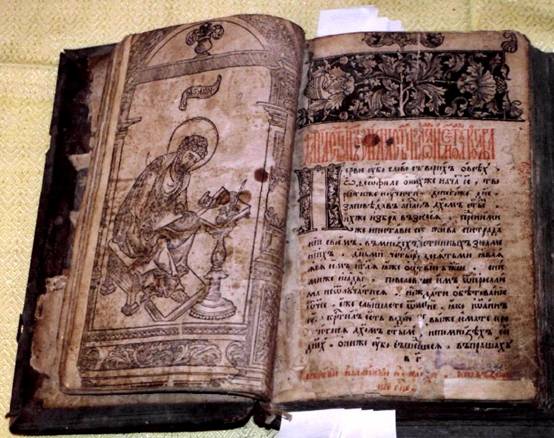 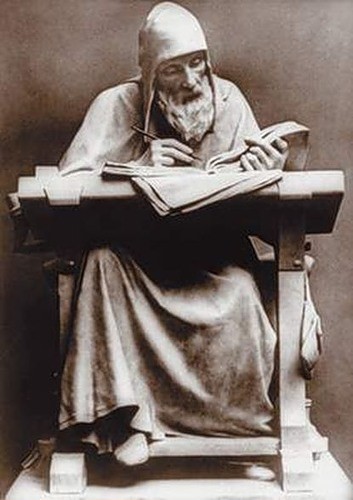 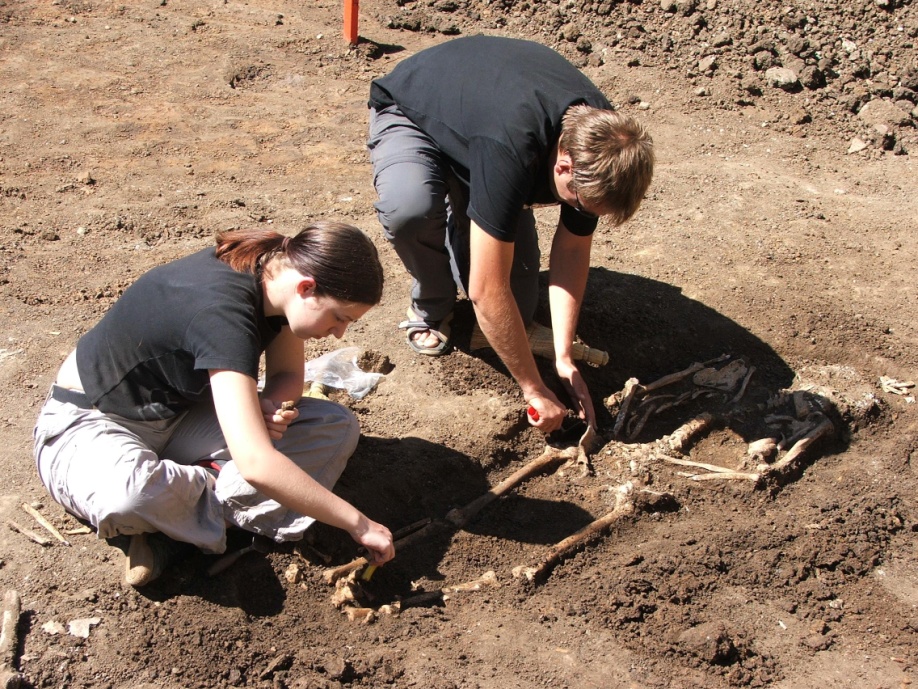 Археология
Нестор
Летопись 
«Повесть временных лет»
Что такое «племя»?
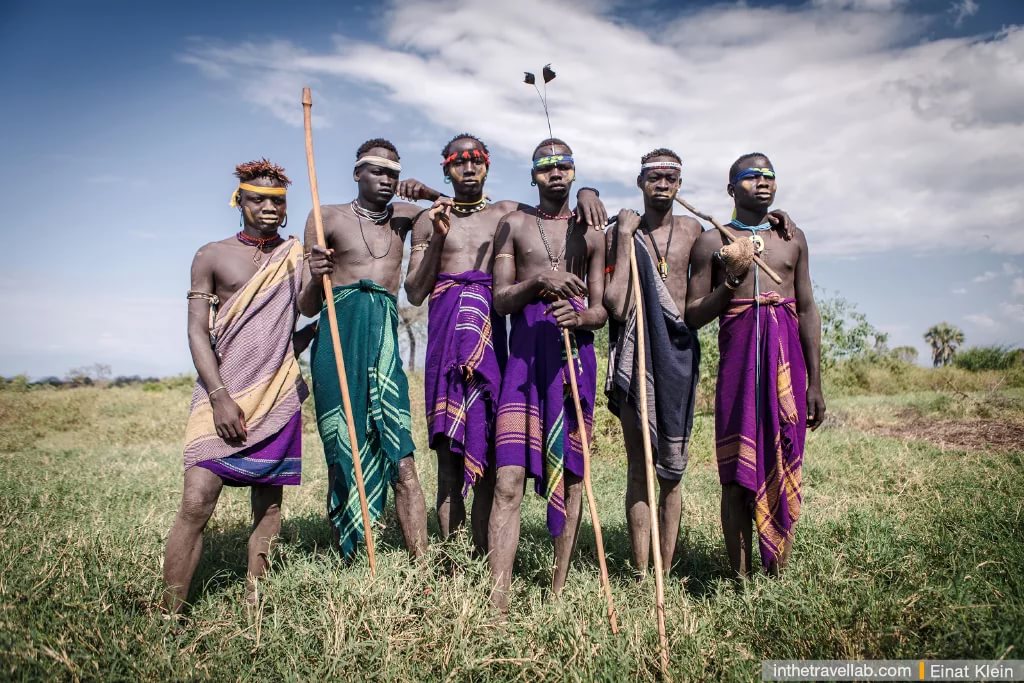 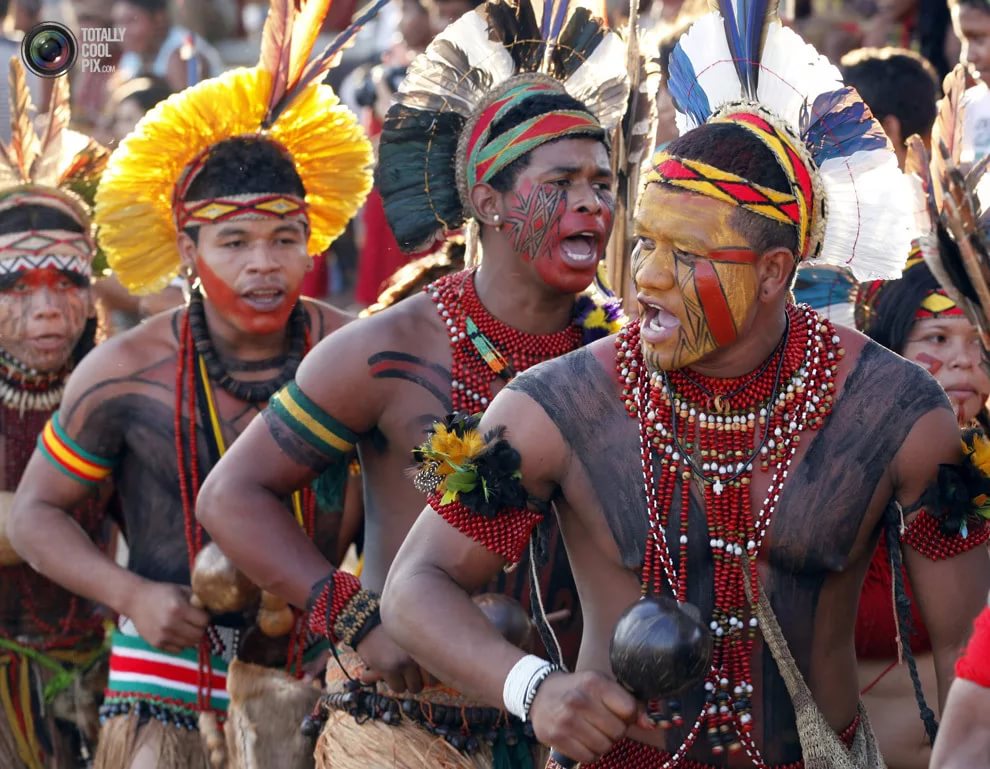 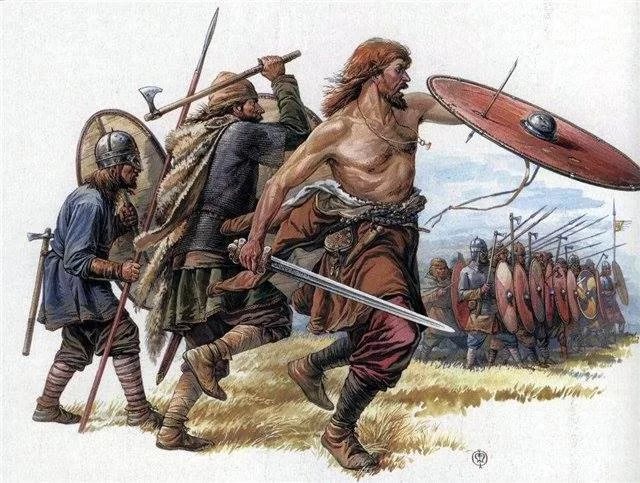 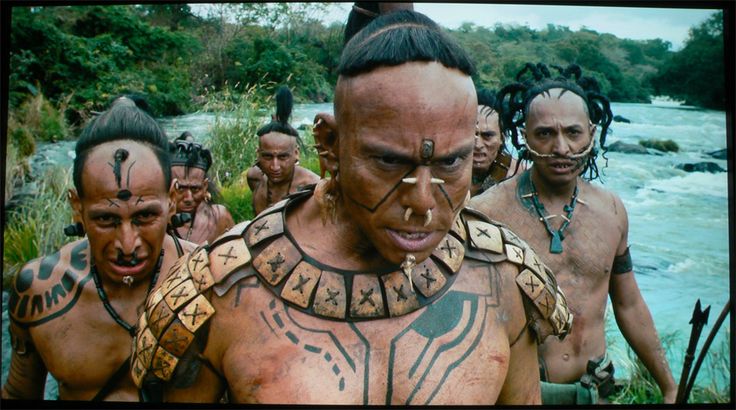 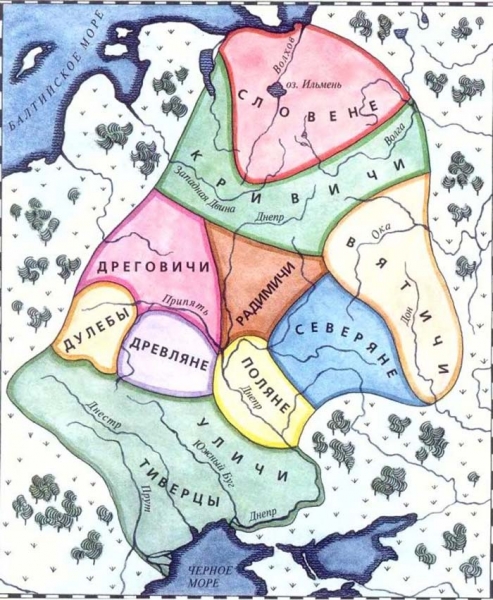 Племена славян:
Поляне
Древляне
Северяне
Радимичи
Дреговичи
Дулебы
Вятичи
Кривичи
Словене
Уличи
Тиверцы
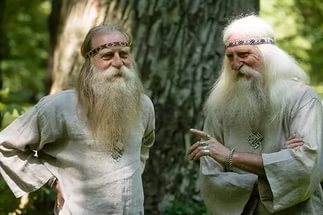 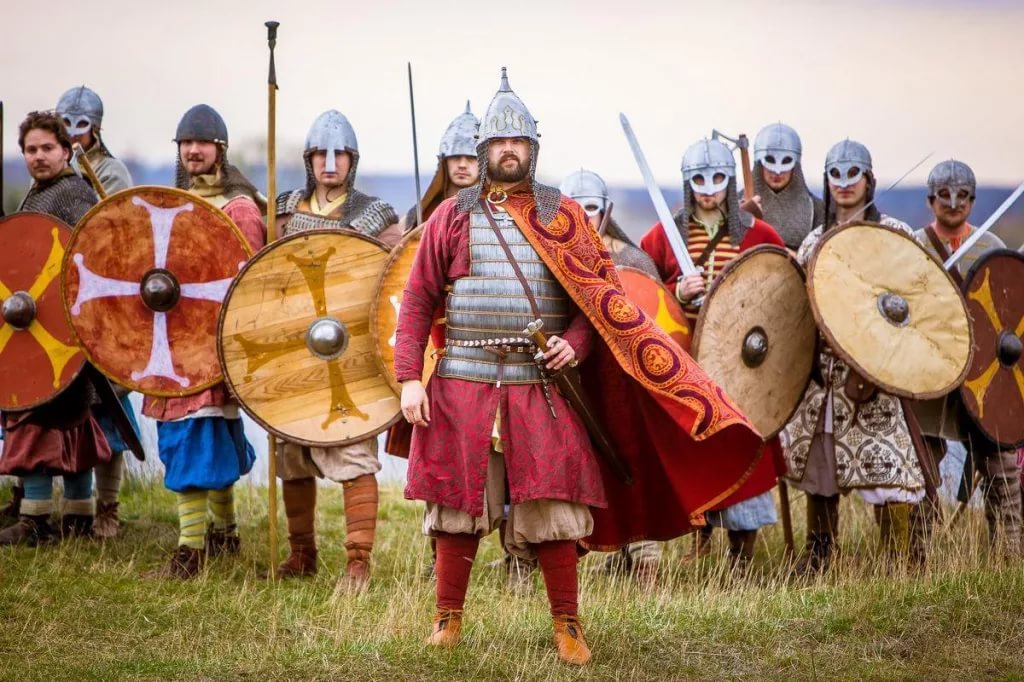 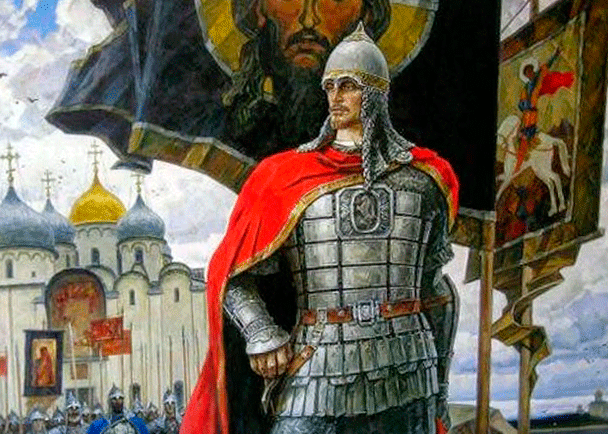 Вече
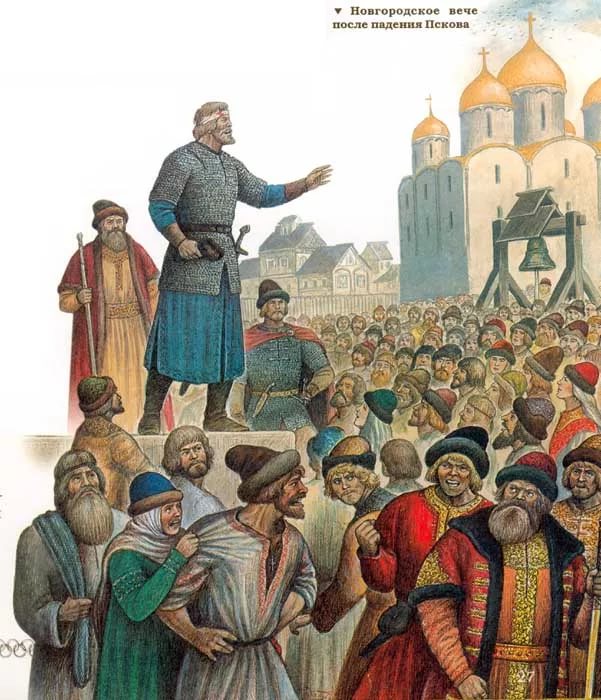 Совет старейшин
Дружина
Князь
Земледелие
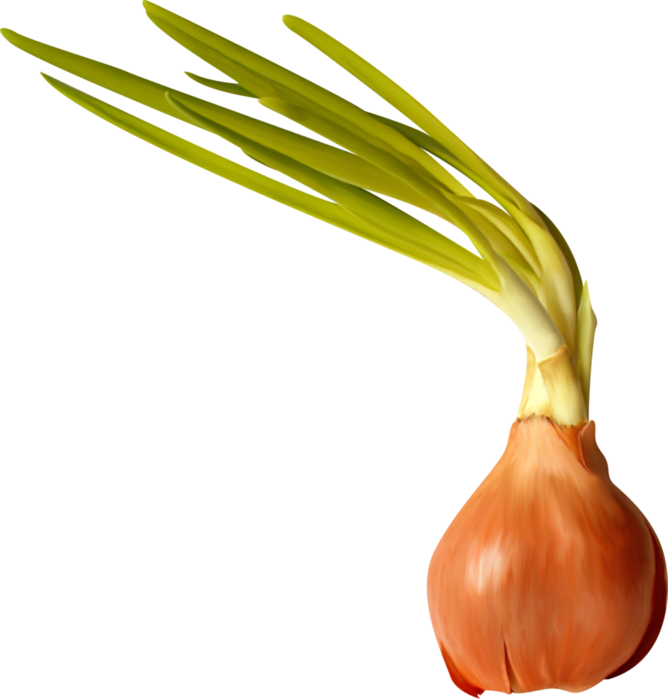 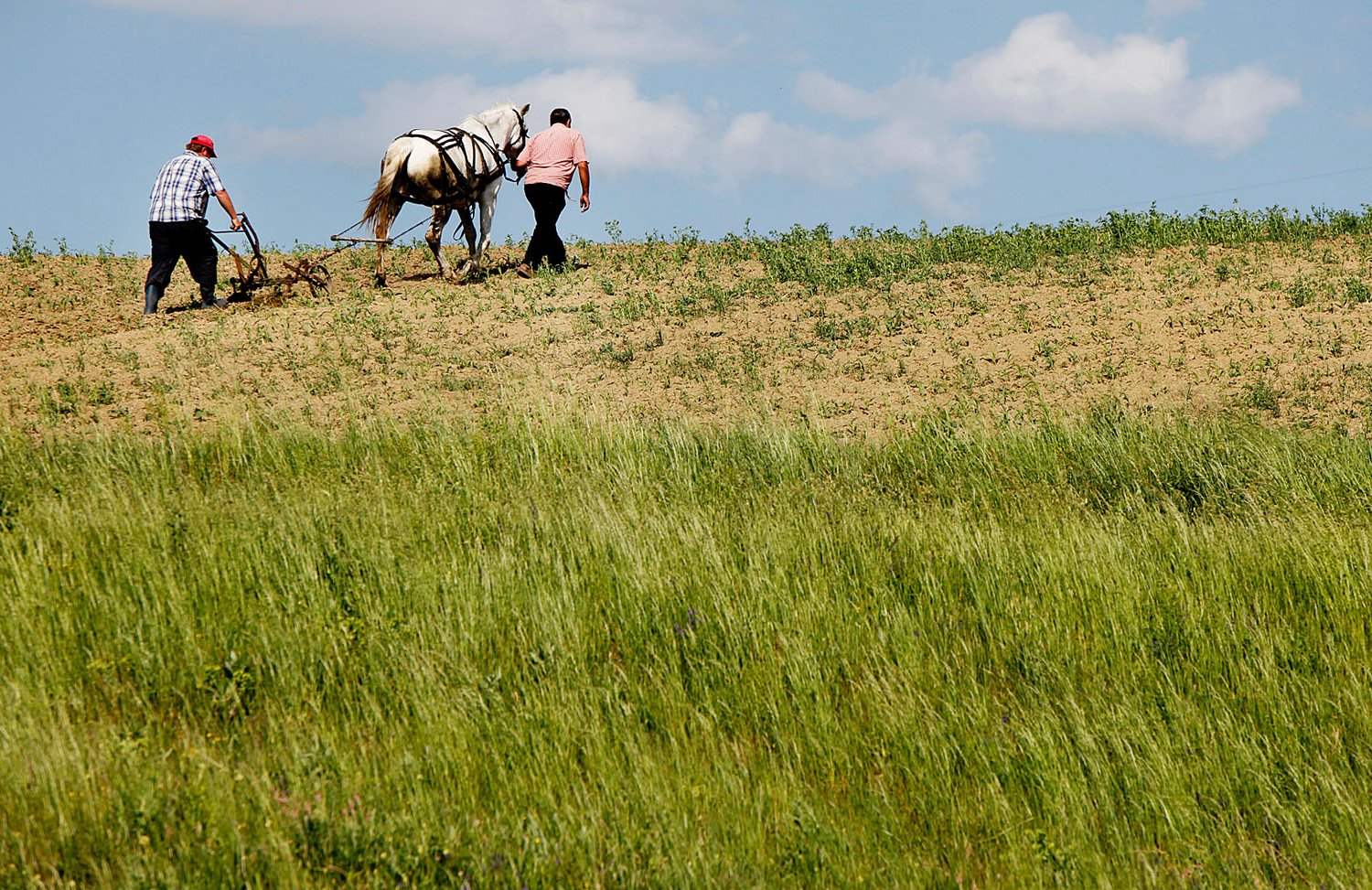 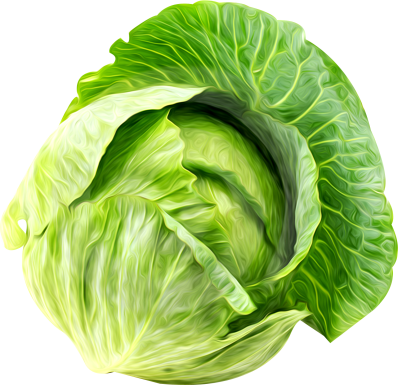 лук
капуста
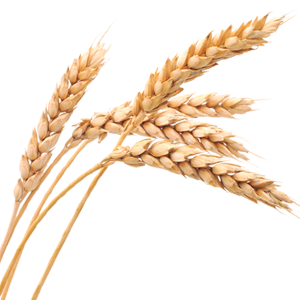 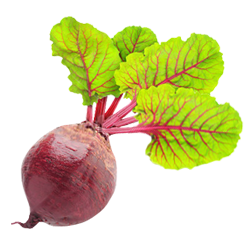 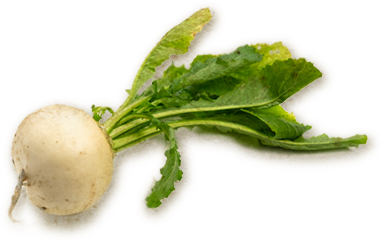 пшеница
репа
свёкла
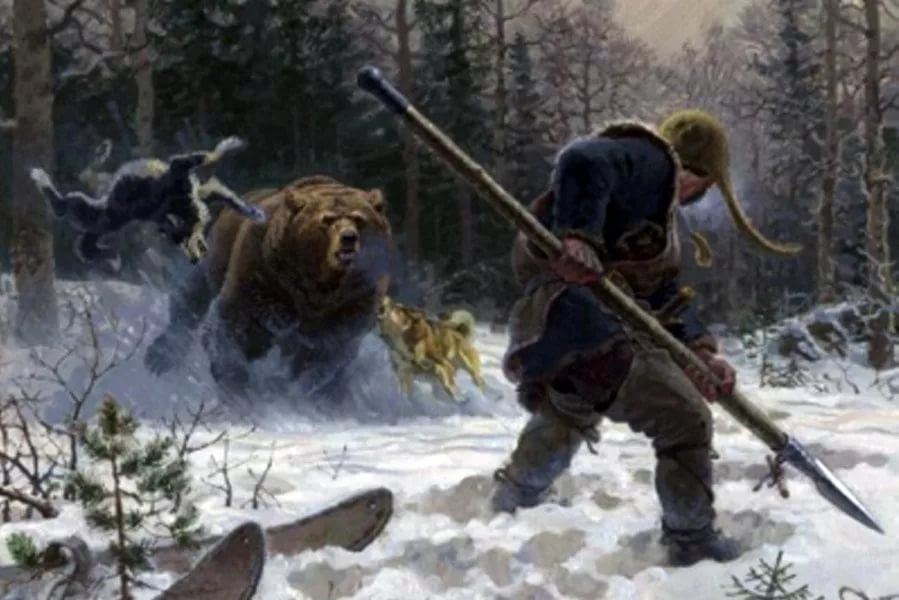 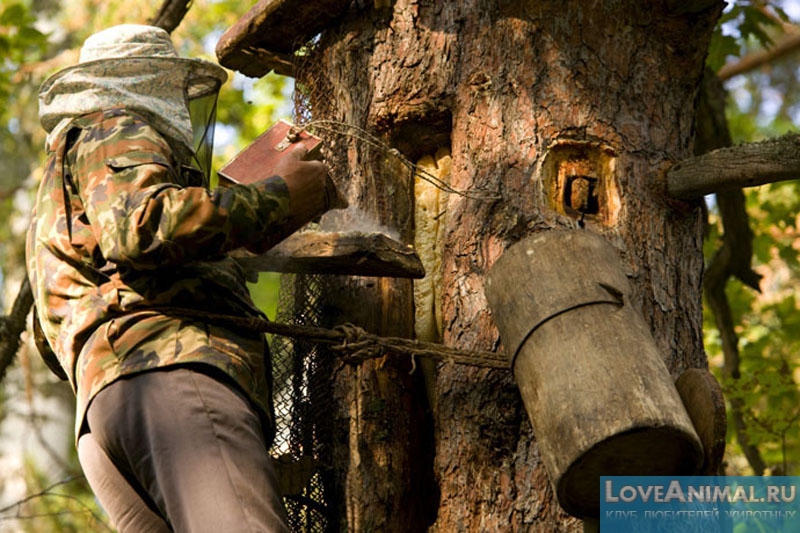 охота
бортничество
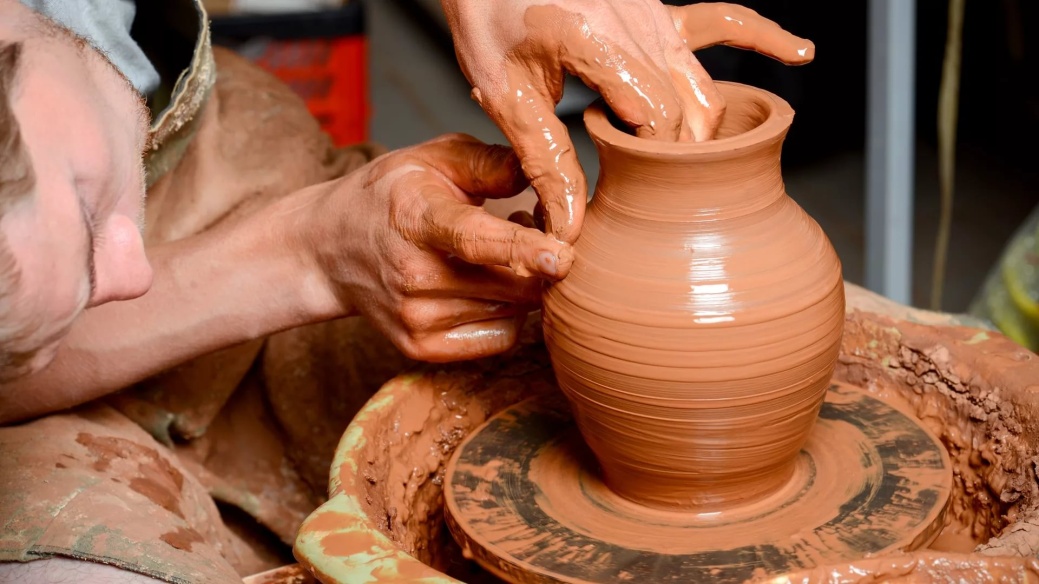 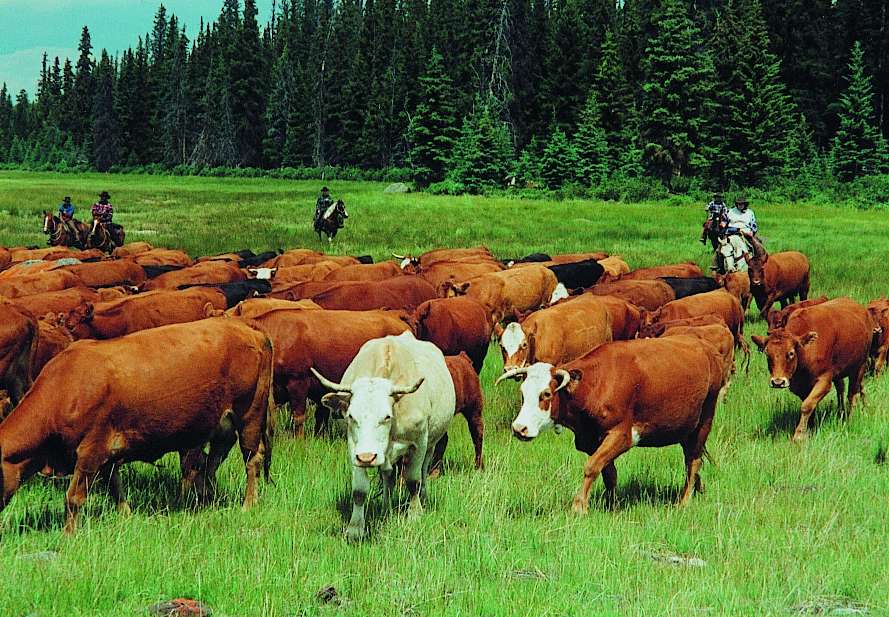 ремесло
скотоводство
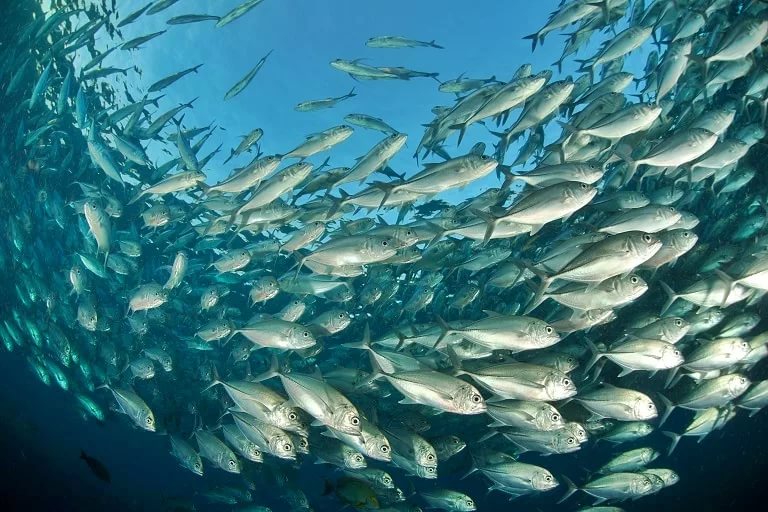 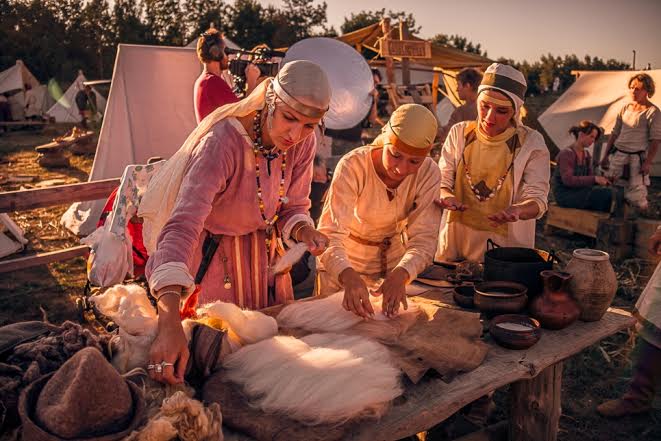 рыболовство
торговля
Вопросы для повторения
Кто такие славяне?
Что это?
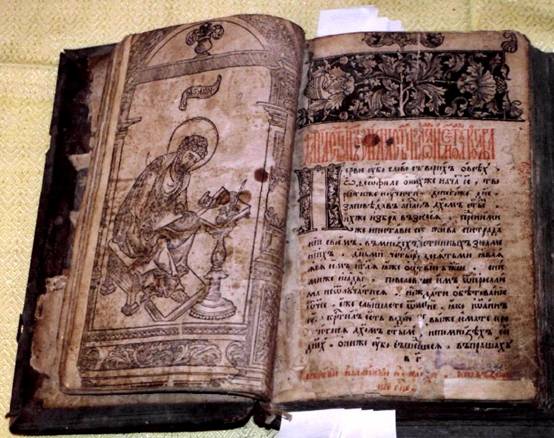 Кто это?
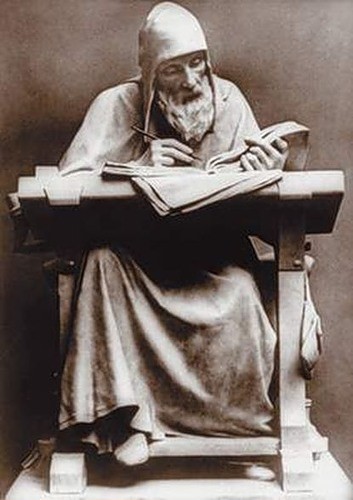 Кто это?
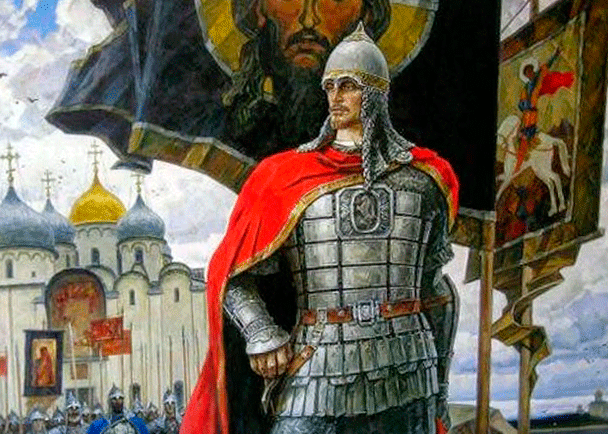 Кто это?
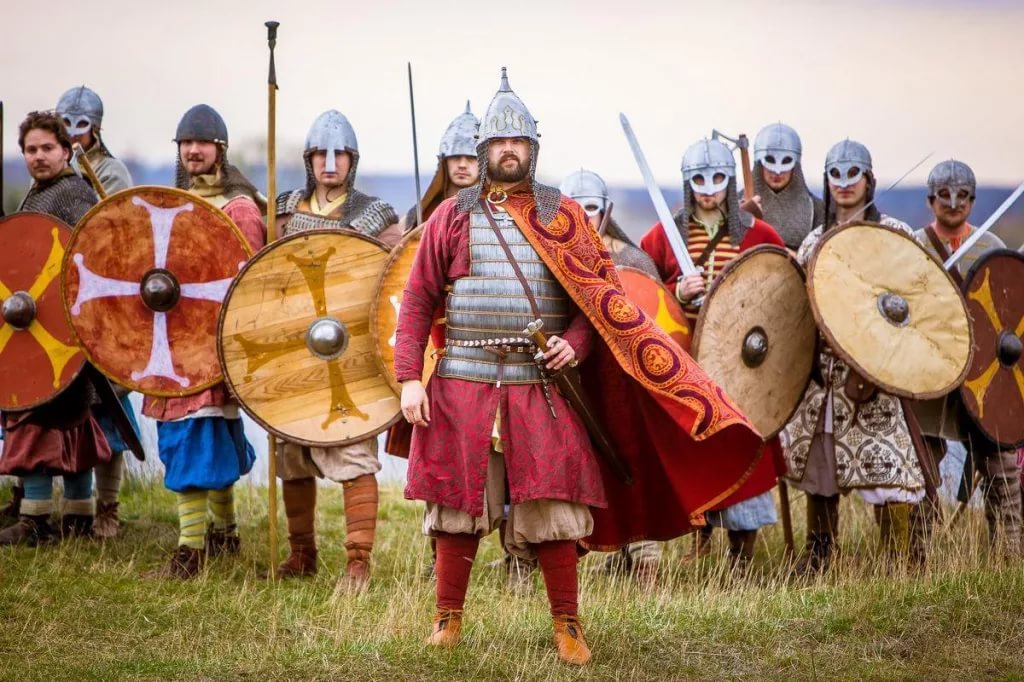 Кто это?
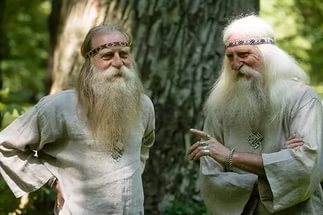 Что это?
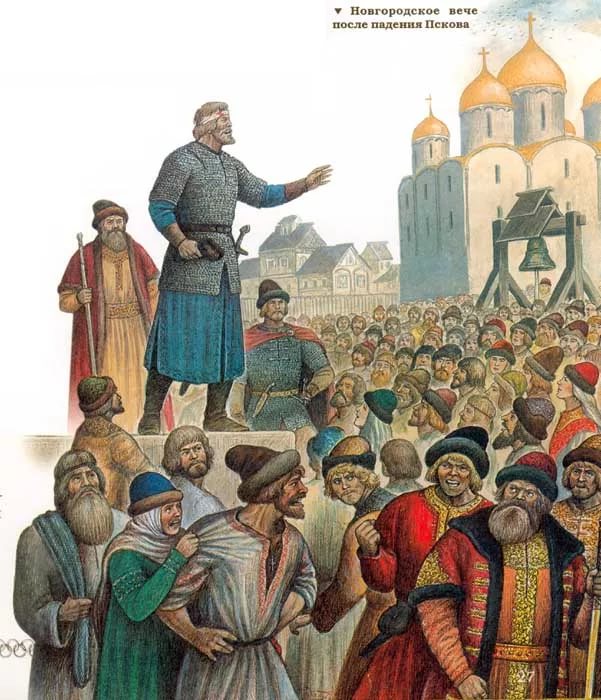 Что это?
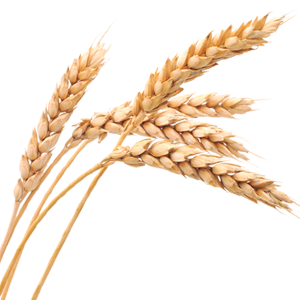 Что это?
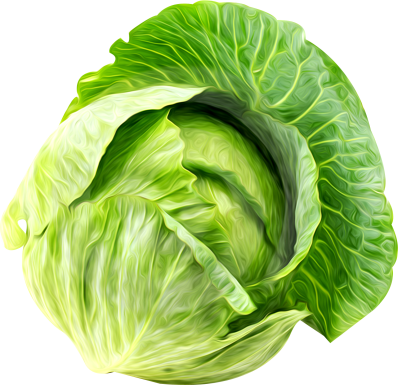 Что это?
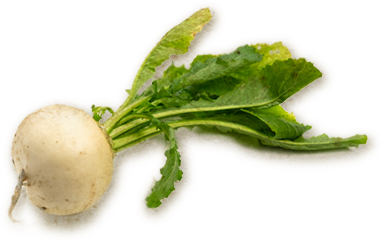 Что это?
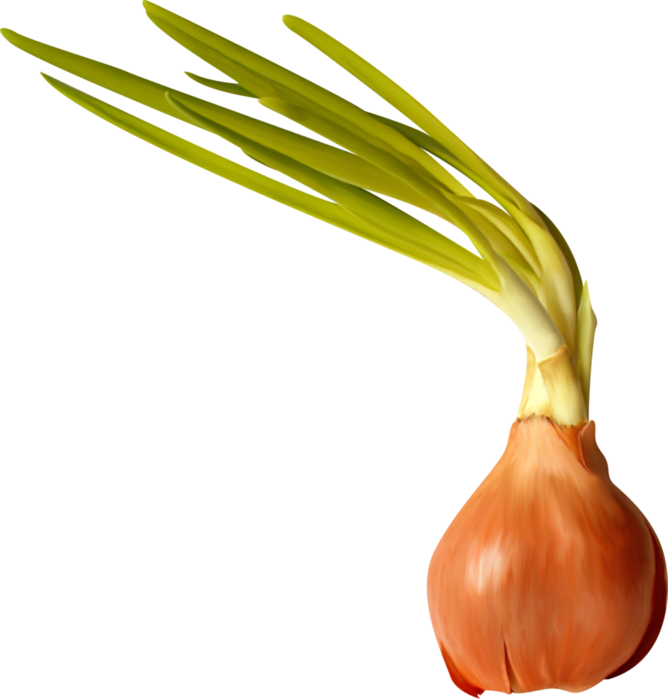 Что это?
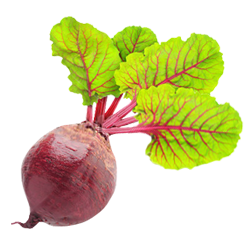 Назовите занятия древних славян
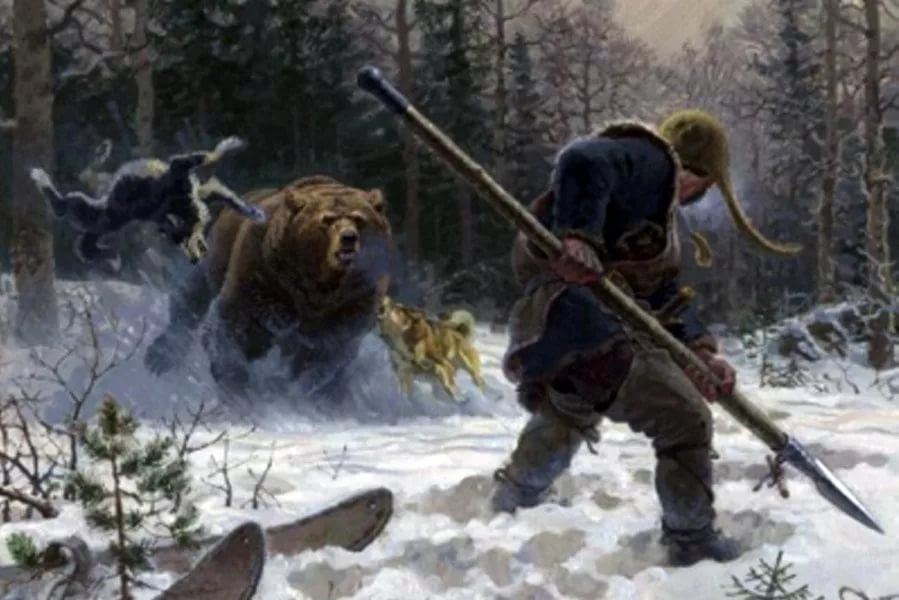 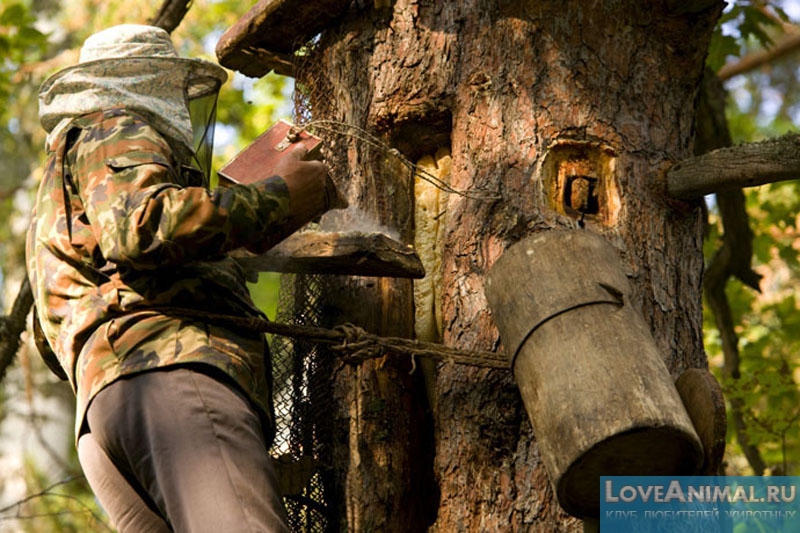 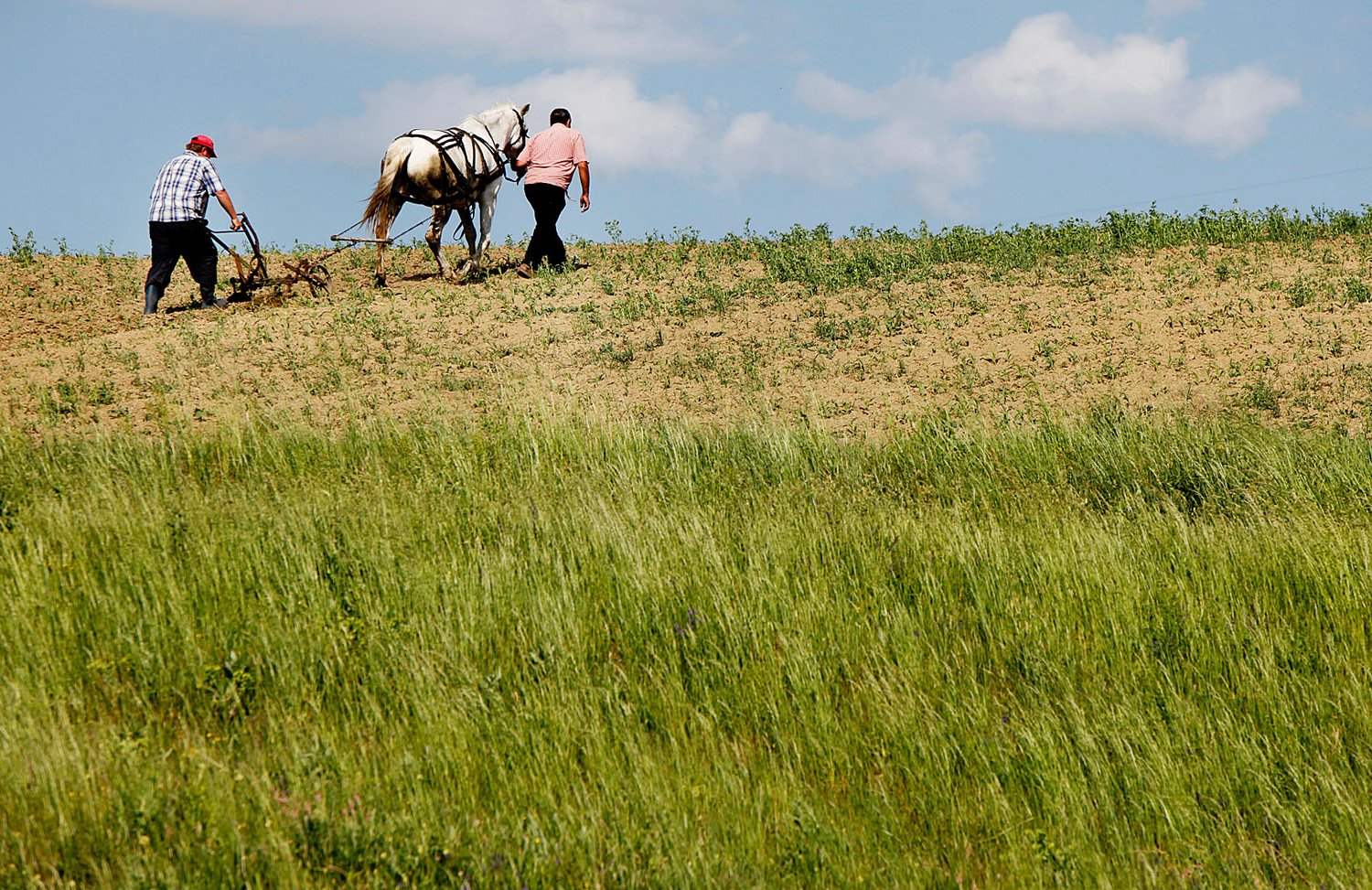 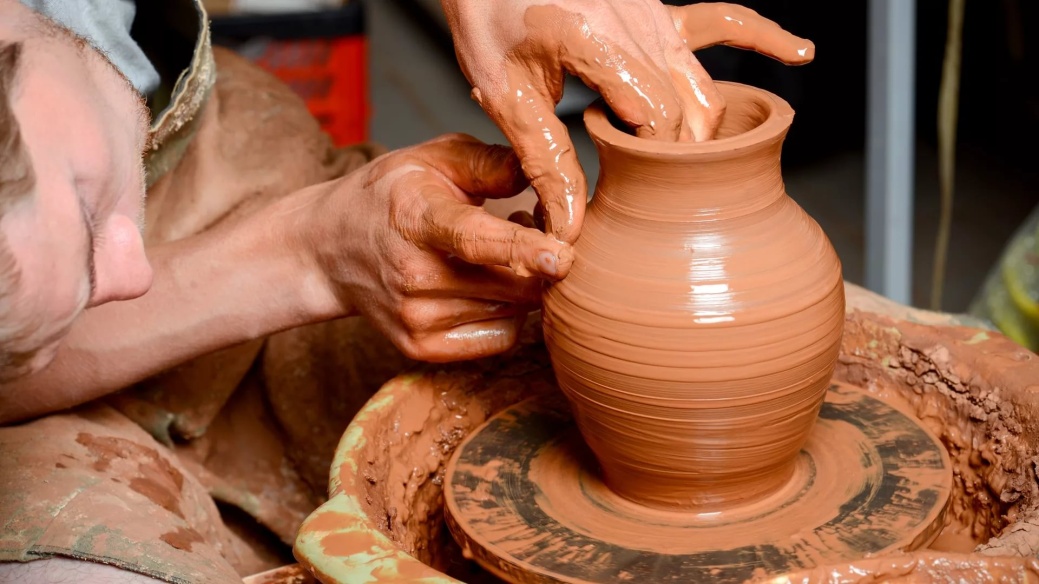 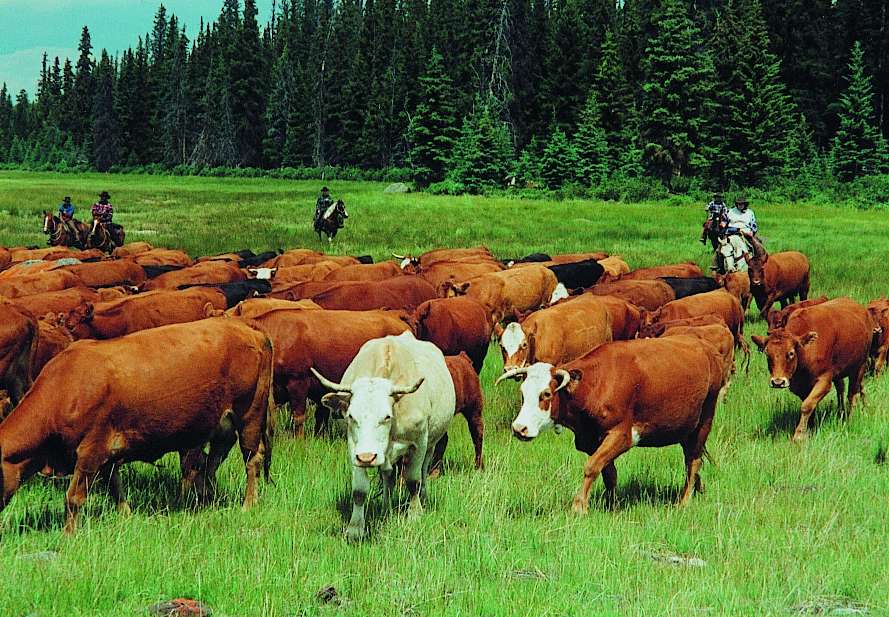 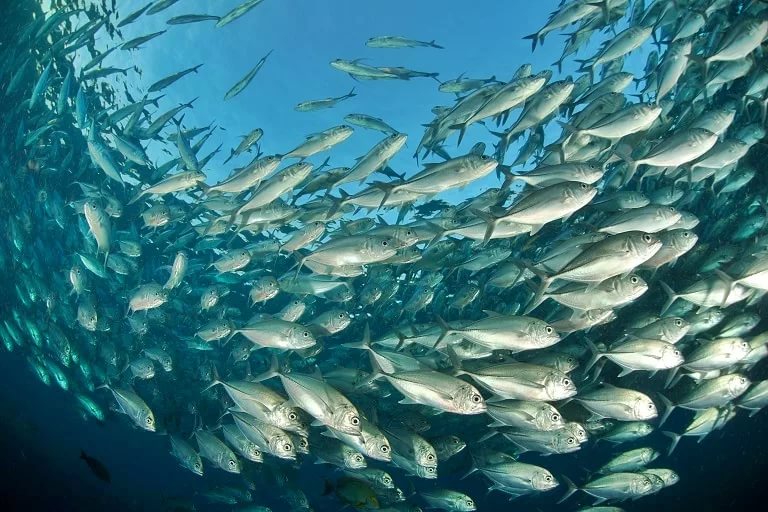 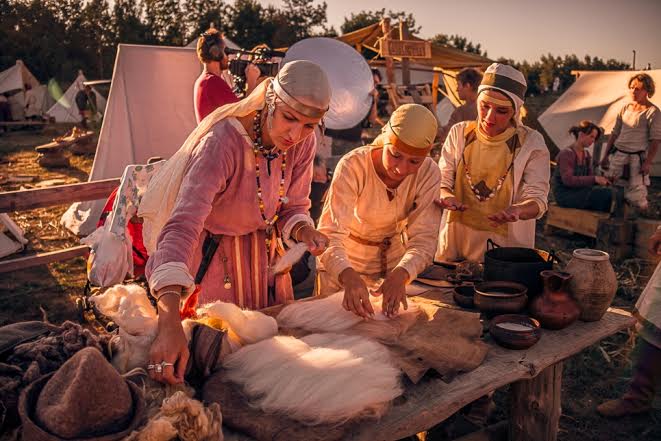